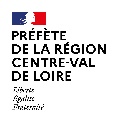 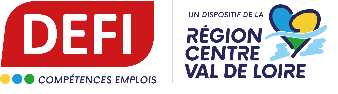 1-Captation des besoins, démarchage entreprises
Région CVL ,OF, Partenaires, Entreprises 
 (DEV’UP, partenaires sociaux, 
France Travail, mission locale, cap emploi, branches, OPCO, animateurs GPECT…), Etat
2-Analyse des besoins de compétences de l’entreprise et des publics
Accompagnement, suivi et capitalisation des insertions
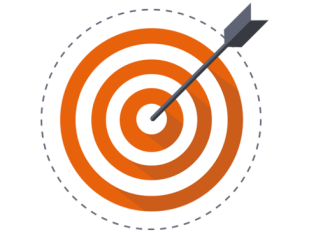 Communication
Emploi
Confirmation/ ajustements de la formation & Modélisation de nouveaux parcours qualifiants/certifiants
8-Bilan, évaluation, capitalisation
Organisme de formation en lien avec la Région CVL
Reporting continu du DEFI
3-Réunion de lancement et de concertation partenariale
7-Mise en œuvre de la formation
Avec les entreprises : recrutement des stagiaires, plateau technique, stages, tuteurs, embauches…
4-Co-conception de la réponse formation 
sur-mesure (avec ou sans réingénierie)
Adaptation
COMITE DE SUIVI
piloté par l’organisme de formation
6-Signature de la convention DEFI
5-Validation du projet DEFI par la Région Centre Val de Loire
PROCESSUS COLLABORATIF, CO-CONSTRUIT, DYNAMIQUE